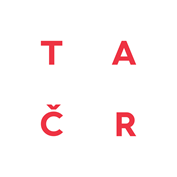 Úpravy konstrukcí panelových domů TB030MMR001
Metodické a technické pokyny pro posuzování stavebních úprav a zásahů do nosné konstrukce panelových domů 
Metodické a technické pokyny pro rekonstrukce, opravy, popř. výměnu a dodatečné zřizováni lodžií a balkonů
Katalog nejčastějších a charakteristických vad a poruch panelových domů
Koordinační pracoviště: FSv ČVUT v Praze – 
prof. Ing. Jiří Witzany, Dr.Sc., dr.h.c.+ řešitelský tým

spoluřešitel  VUT v Brně – 
prof. RNDr. Ing. Petr Štěpánek, CSc. + řešitelský tým

spoluřešitel FS VŠB-TU Ostrava –
prof. Ing. Radim Čajka, CSc. + řešitelský tým
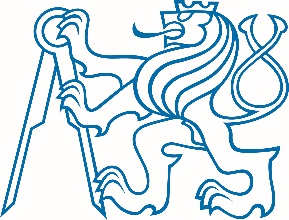 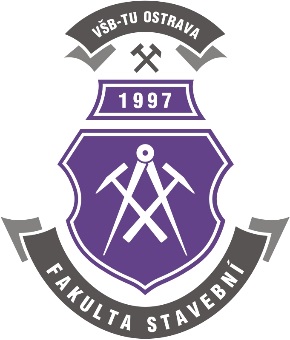 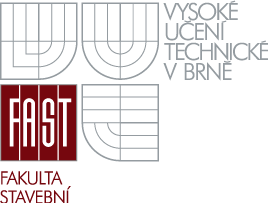 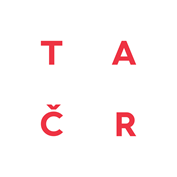 Krátká informace o projektu
Řešení projektu 1.7. 2015 – 30.11.2016
Cílem projektu je získat objektivní informace o současném stavebně technickém stavu vybraných panelových bytových domů
Výzkumné práce se při řešení projektu zaměřují na tyto oblasti:
nejčastěji se vyskytující poruchy
nejčastěji se vyskytující vady (odstranitelné)
identifikaci nekvalifikovaných zásahů a úprav panelových objektů.

Výzkumné práce prováděné v rámci projektu lze rozdělit do oblastí:
průzkum panelových konstrukcí in-situ, sběr dat a informací (vady, poruchy a zásahy do panelových objektů)
teoretické analýzy řešení a ověření důsledků vad, poruch a zásahů do panelových objektů
vyhodnocení získaných dat 
přípravu metodických příruček
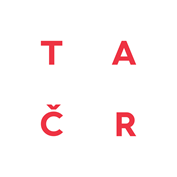 Panelové objekty
výstavba obytných domů panelovou v letech 1957 až 1992, největší intenzita v 70. a 80. letech 20. st.
v ČR je zjištěno 62 456 bytových panelových domů, tj. 1,165 mil. bytů (32% celkového trvale obydleného bytového fondu v ČR)
9 až 14 základních stavebních soustavách a v řadě (cca 67) tzv. krajských materiálových variant
stáří panelových domů cca od 20 let do 50 let, tzn., že dosahují cca 25 až 70 % předpokládané „účetní“ životnosti (75 až 85 let)
nosná konstrukce prefabrikovaných stěnových systémů je vytvořena vzájemným spojením jednotlivých prefabrikovaných stěnových a stropních dílců ve stycích. 
prostorovou tuhost a stabilitu systému zajišťují stěny rozmístěné v příčném a podélném směru spolu se stropní konstrukcí.
nosné stěny jsou převážně uspořádané v příčném směru budovy. Systémy s podélně nebo obousměrně uspořádanými nosnými stěnami jsou méně častým případem.
Úskalí při řešení projektu:

Doba řešení projektu zkrácena o 4 měsíce – termíny při vyhodnocení veřejné soutěže, podpisy smlouvy, doba na odvolání

Neexistuje „banka“ shromažďující údaje o panelových konstrukcích

Podle současné legislativy není možné bez dobré vůle vlastníka bytu provést stavebně technický průzkum příslušných částí konstrukce, průzkum je možné provést pouze ve společných prostorách

Z oslovených cca 100 společenství vlastníků a bytových družstev v Čechách s žádostí o spolupráci byla minimální reakce (12 subjektů)
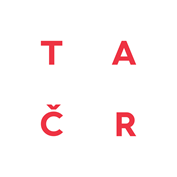 Kroky při tvorbě certifikované metodiky
1) Analýza dostupných podkladových materiálů, projektové dokumentace a publikovaných zpráv.
2) Provedení předběžného vizuálního stavebně technického průzkumu vybraných reprezentantů panelových soustav.
3) Identifikace nejčastějších a charakteristických vad a poruch, hodnocení stavebně technického stavu vybraných panelových objektů h materiálů a dílčích analýz využívajících výsledků výzkumu zaměřeného na panelové konstrukce.
4) Provedení dílčích numerických analýz a vypracování zásad statické bezpečnosti vybraných variant panelových konstrukcí s dodatečně zřízenými otvory v nosných stěnách.
5)  Provedení dílčích numerických analýz a vypracování zásad statické bezpečnosti vybraných variant panelových stropních konstrukcí při zřizování nových prostupů a otvorů a při změně svislého zatížení.
6) Formulace metodických pokynů pro dodatečné zřizování otvorů a prostupů v nosných panelových stěnách a panelových stropních konstrukcích.
7) Tepelně technická analýza vybraných reprezentantů panelových budov z hlediska namáhání konstrukce, Odezva panelové konstrukce na účinky nesilových zatížení vnějšího prostředí 
8) Rozbor problematiky předsazených a polozapuštěných lodžií a doporučené metody jejich sanace.
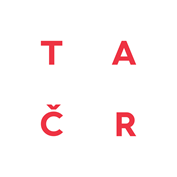 Představení výsledků projektu
Metodické a technické pokyny pro posuzování stavebních úprav a zásahů do nosné konstrukce panelových domů 
V metodické příručce budou uvedeny výsledky analýz a doporučené postupy při provádění změn a úprav, zejména při 
zřizování nových otvorů v nosných stěnách, 
změně zatížení stropní konstrukce vyvolané změnou podlahové konstrukce, příček a hygienických jader, 
zřizování nových prostupů a otvorů ve stropní konstrukci při provádění nových instalací a rozvodů. 
zajištění statické bezpečnosti, zejména problematice styků nosných dílců, problematice dodatečného ztužování panelových konstrukcí pomocí předpínání ocelovou výztuží, popř. uhlíkovými lamelami a nedestruktivním diagnostickým metodám pro zjišťování kvality provedení a stavu styků. 
hodnocení stupně karbonatace betonu a koroze výztuže a jejich vlivu na životnost konstrukce. 
V příloze této části příručky budou uvedeny doporučené postupy a technologie pro zesilování stěnových a stropních konstrukcí (dílců), sanaci styků nosných dílců a provádění nových nadpraží.
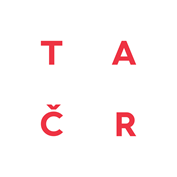 Metodické a technické pokyny pro rekonstrukce, opravy, popř. výměnu a dodatečné zřizování lodžií a balkonů 
V metodické příručce budou uvedeny výsledky analýz a doporučené postupy při 
provádění rekonstrukcí, oprav, popř. výměně a dodatečném zřizování lodžií a balkonů. 
zajištění statické bezpečnosti, zejména problematice styků lodžiových dílců, problematice koroze kotevní výztuže a výztuže lodžiových dílců, účinkům teploty a vlhkosti. 
hydroizolačních systémům a ostatních opatření (např. kotvení zábradlí) zajišťujícím funkční vlastnosti. 
V příloze této části příručky budou uvedeny doporučené postupy a technologie pro rekonstrukce, opravy, popř. výměnu a dodatečné zřizování lodžií a balkonů.
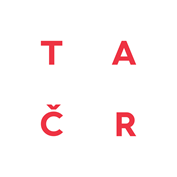 Katalog nejčastějších a charakteristických vad a poruch panelových domů
Na základě průzkumu a hodnocení stavebně technického stavu vybraných reprezentantů panelových stavebních soustav, které mají v jednotlivých krajích ČR největší podíl na výstavbě bytových panelových domů, budou identifikovány nejčastěji se vyskytující vady a poruchy těchto soustav, hodnocení jejich vlivu na funkční a užitné vlastnosti a na zůstatkovou životnost panelových domů a metody jejich sanací. 
V příloze tohoto katalogu budou uvedeny doporučené technologie a postupy pro odstraňování vad a poruch panelových domů. Nedílnou součástí této části příručky budou stručné charakteristiky vybraných panelových stavebních soustav, včetně charakteristických skladeb nosné konstrukce, styků nosné konstrukce včetně vybraných příkladů vyztužení nosných dílců.
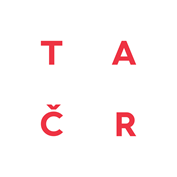 Uplatnění výsledků
Zkvalitnění metodické, legislativní i rozhodovací činnosti ústředního správního úřadu ve věcech regionální politiky, územního plánování a bydlení, a to zejména ve vztahu k přípravě nových strategických materiálů Ministerstva pro místní rozvoj jako je Strategie regionálního rozvoje, Národní rozvojový plán, Národní strategický referenční rámec a Politika územního rozvoje 
Metodické, technické a technologické příručky a pokyny pro činnost ústředního správního orgánu zejména ve věcech bydlení v bytových domech realizovaných panelovou technologií. 
Zdokonalení současných praxí, metodik, regulačních mechanismů, dozorových činností, získání nových poznatků, dovedností, služeb, informačních a řídicích produktů a postupů, které budou určeny pro výkon státní správy a povedou k vyšší inovativnosti, tj. ke zvýšení kvality, dovolující zvýšit udržitelnost a prosaditelnost, a též i ke zvýšení hospodárnosti této činnosti. 
Podpora znalostní základny ústředního orgánu a jemu podřízených správních orgánů, stavebních inženýrů a statiků v oblasti obnovy, modernizace a rekonstrukce panelových domů jako rozhodující záruky a prevence zajišťující kvalitu, hospodárnost, udržitelnost, trvanlivost a nízkou energetickou náročnost rozsáhlého bytového fondu realizovaného v tzv. panelové technologii.
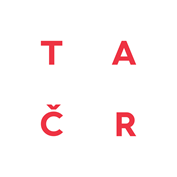 Kontakt na řešitele
prof. Ing. Jiří Witzany, Dr.Sc., dr.h.c.
	ČVUT v Praze, Fakulta stavební, 	
	Katedra konstrukcí pozemních staveb,
	Thákurova 7, 166 29 Praha 6 – Dejvice
	tel: +420 224357168	
	email: witzany@fsv.cvut.cz
doc. Ing. Tomáš Čejka, Ph.D.
	ČVUT v Praze, Fakulta stavební, 	
	Katedra konstrukcí pozemních staveb,
	Thákurova 7, 166 29 Praha 6 – Dejvice
	tel: +420 224357162	
	email: cejka@fsv.cvut.cz